Koncepcje logotypów
Pętla Żuławska i Zatoka Gdańska
Pętla Żuławska – Propozycja modyfikacji / ujednolicenia
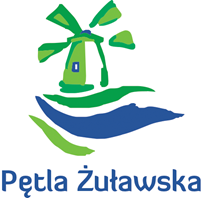 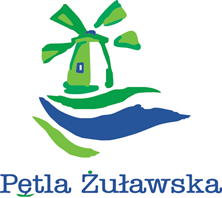 Modyfikacja
Oryginał
Zatoka Gdańska – Koncepcja logo 01
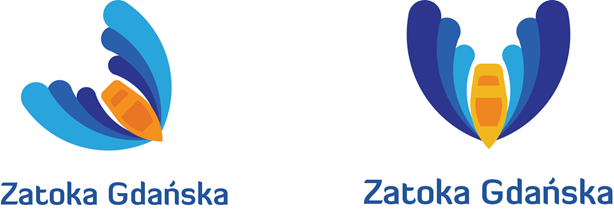 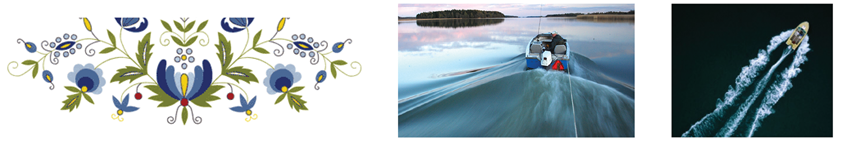 Zatoka Gdańska – Koncepcja logo 02
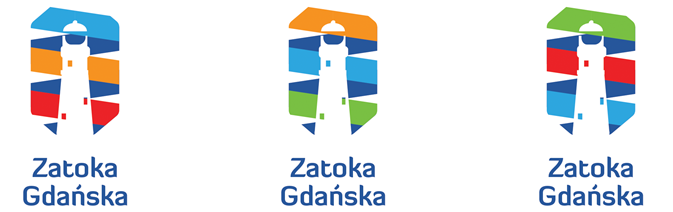 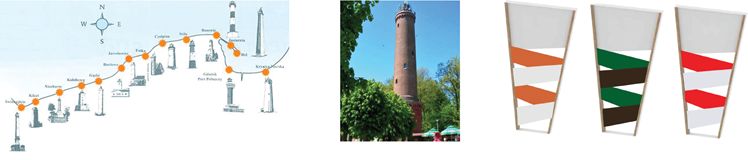 Zatoka Gdańska – Koncepcja logo 03
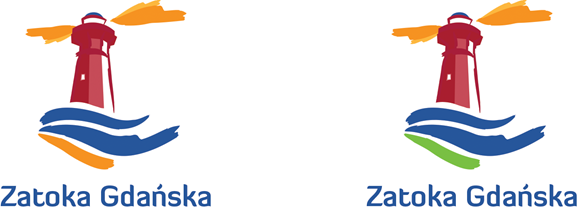 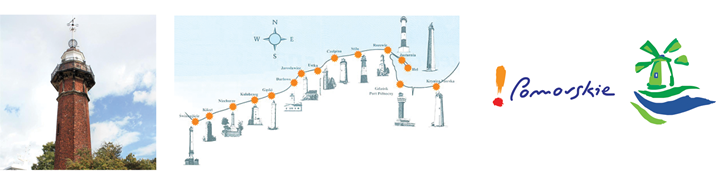 Styl wykonania nawiązuje do powyższych znaków
Zatoka Gdańska – Koncepcja logo 04
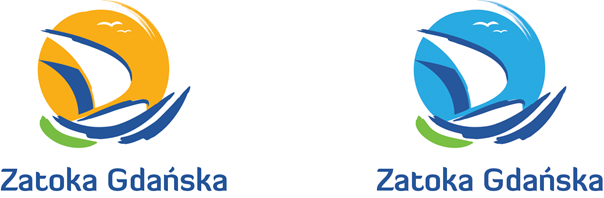 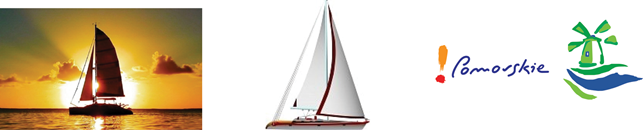 Pętla Żuławska – Modyfikacja wraz z innymi znakami
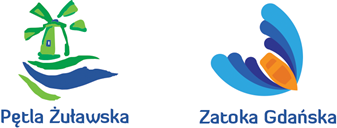 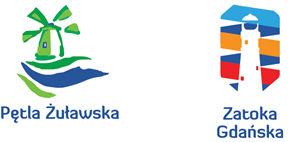 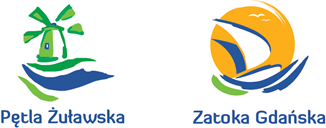 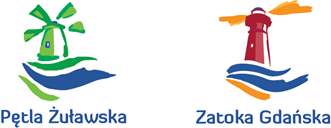